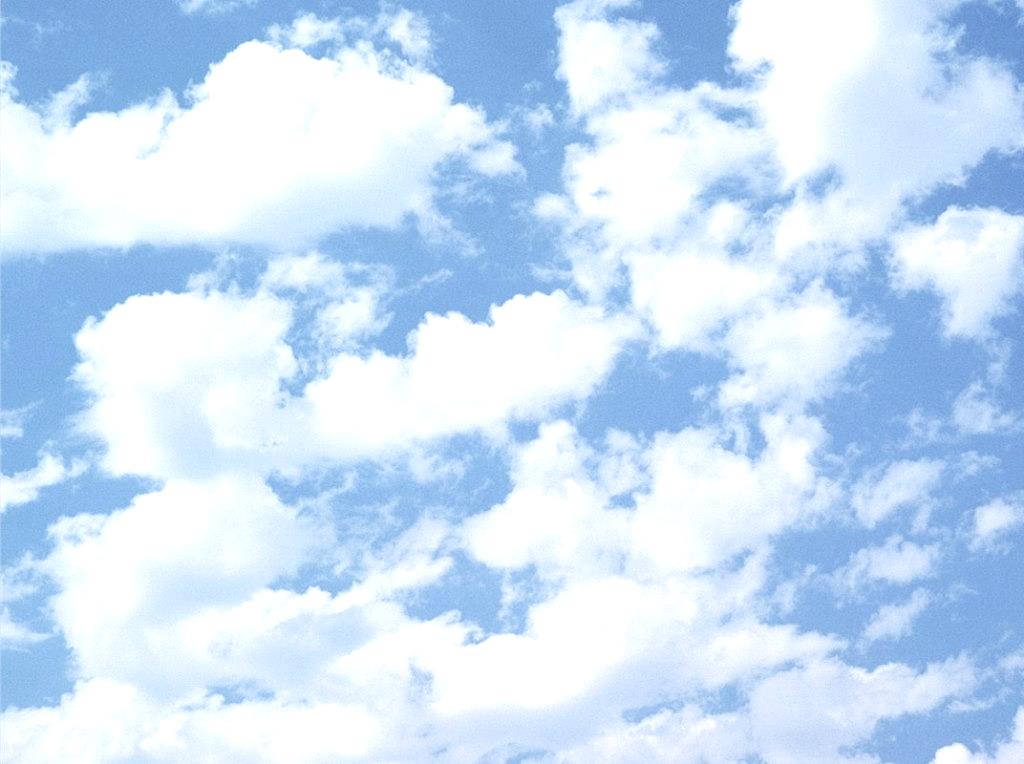 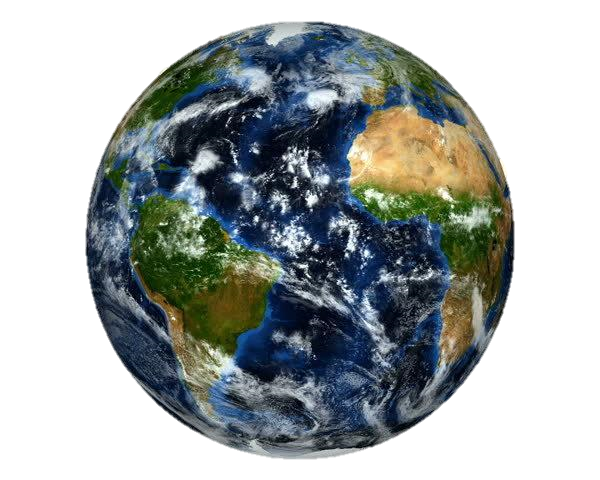 «Полет в космос»
Гимнастика для глаз
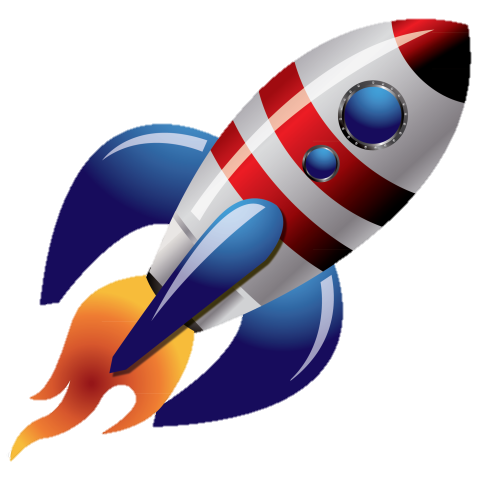 Разработала: Румянцева 
Анна Николаевна
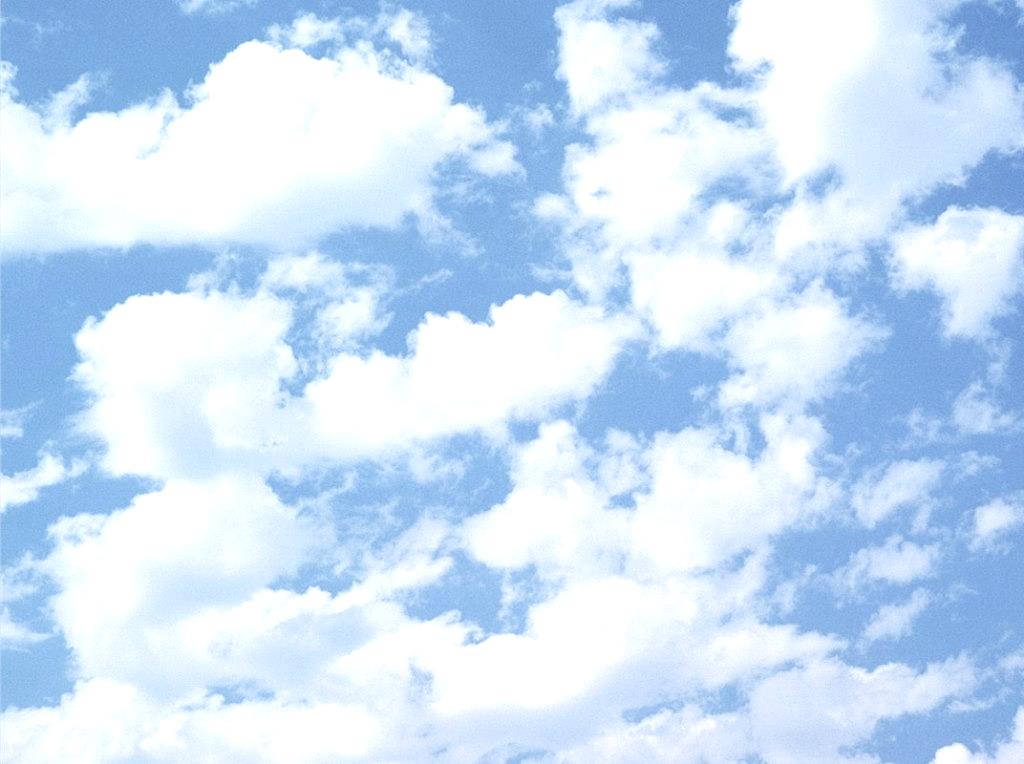 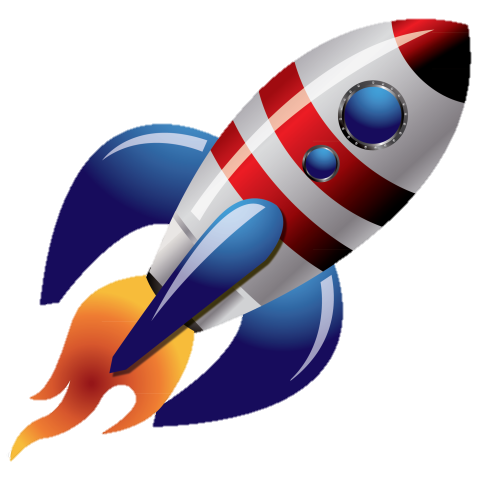 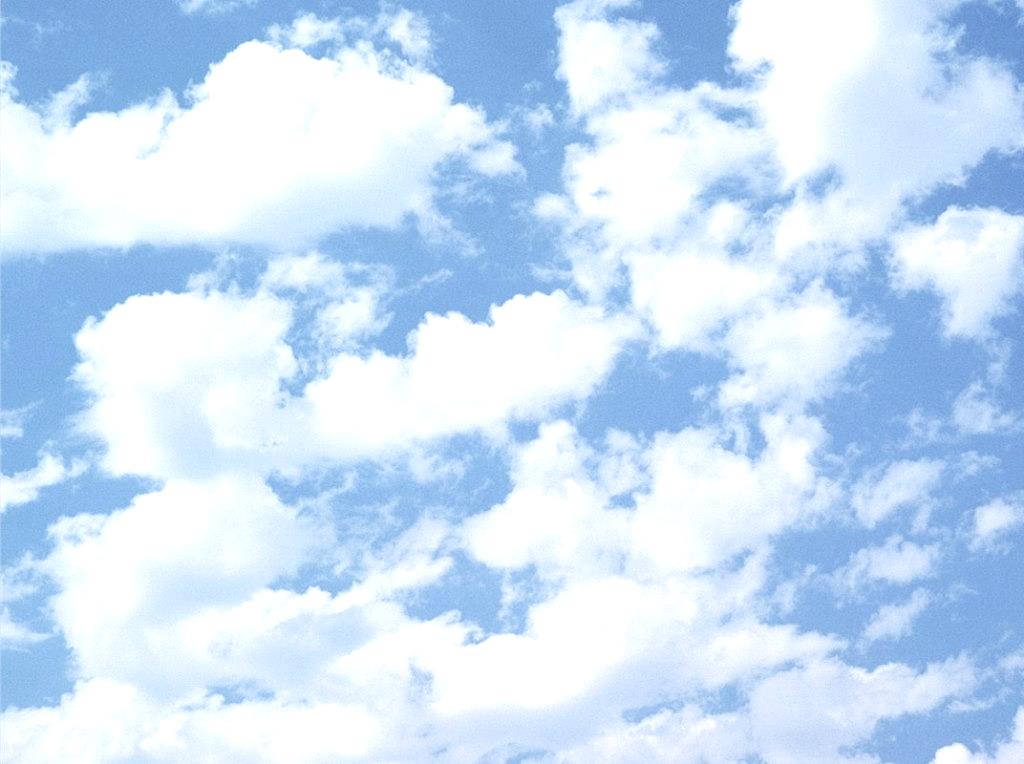 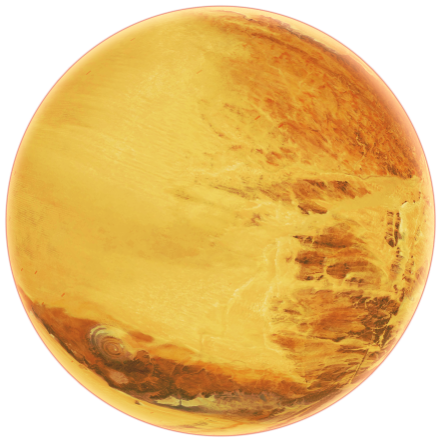 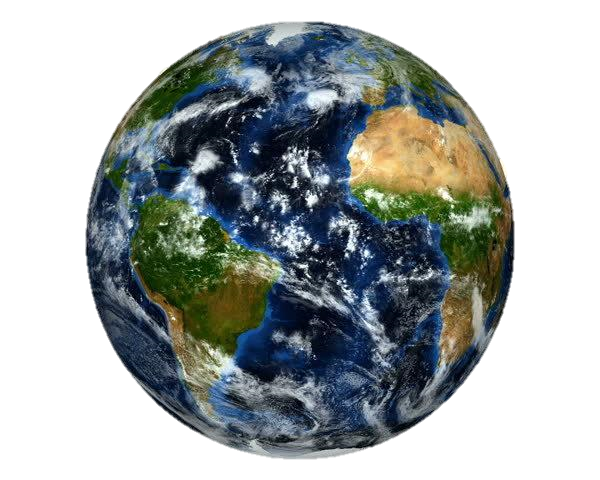 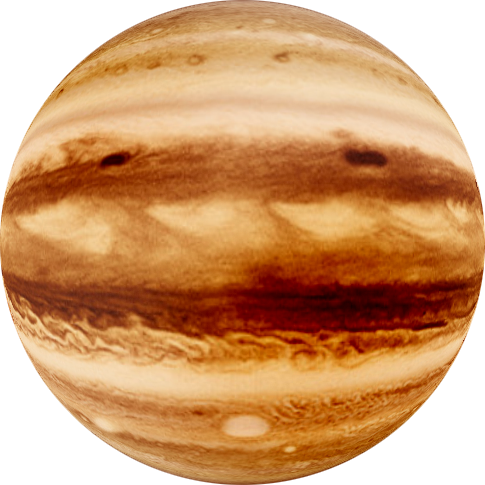 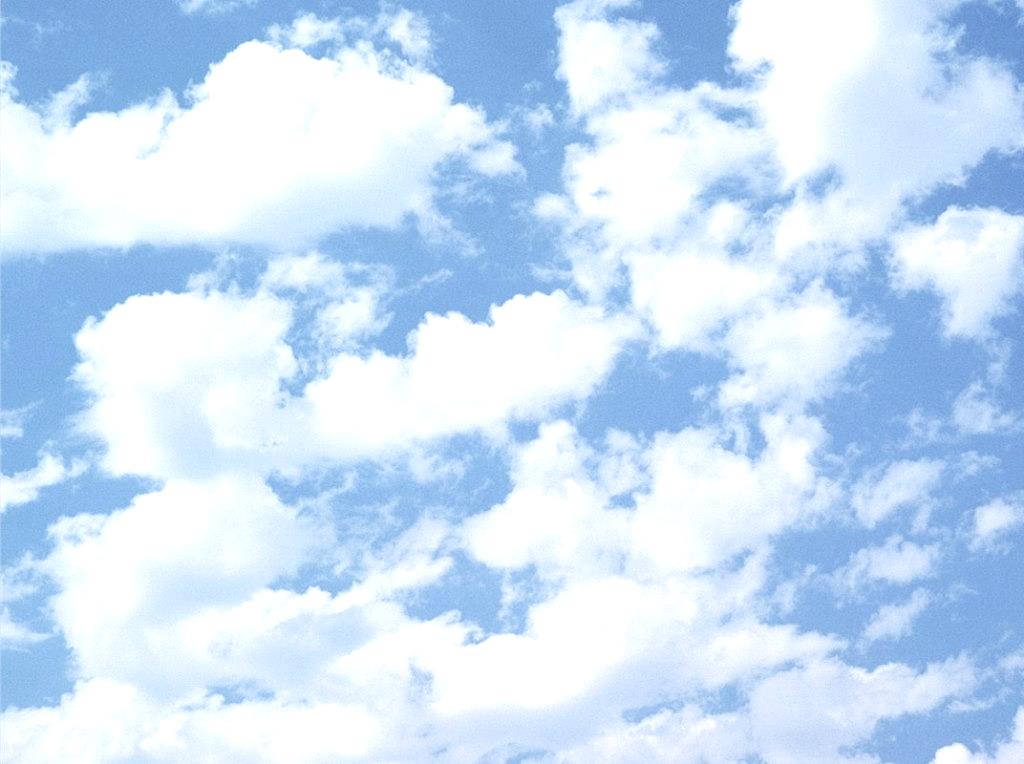 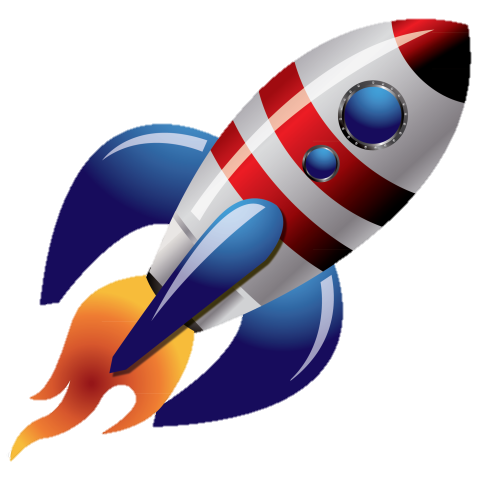 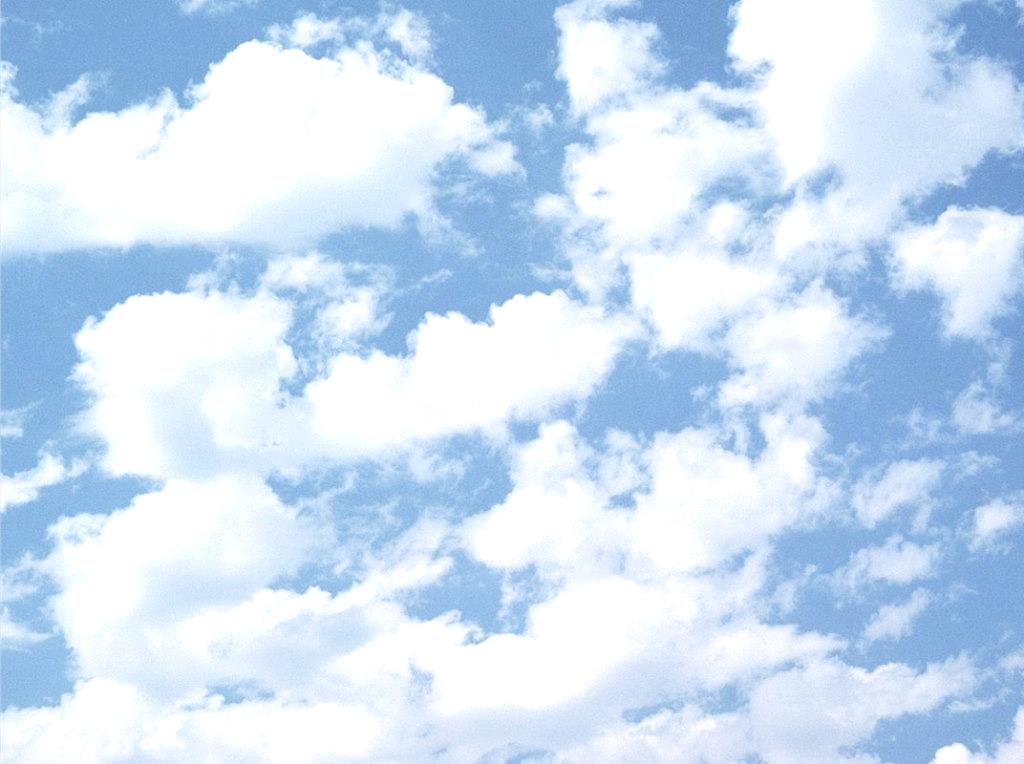 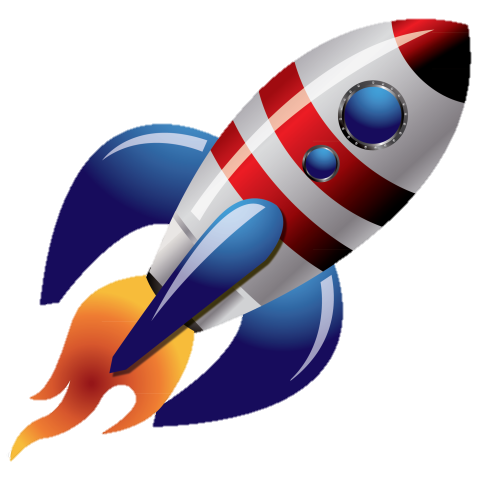 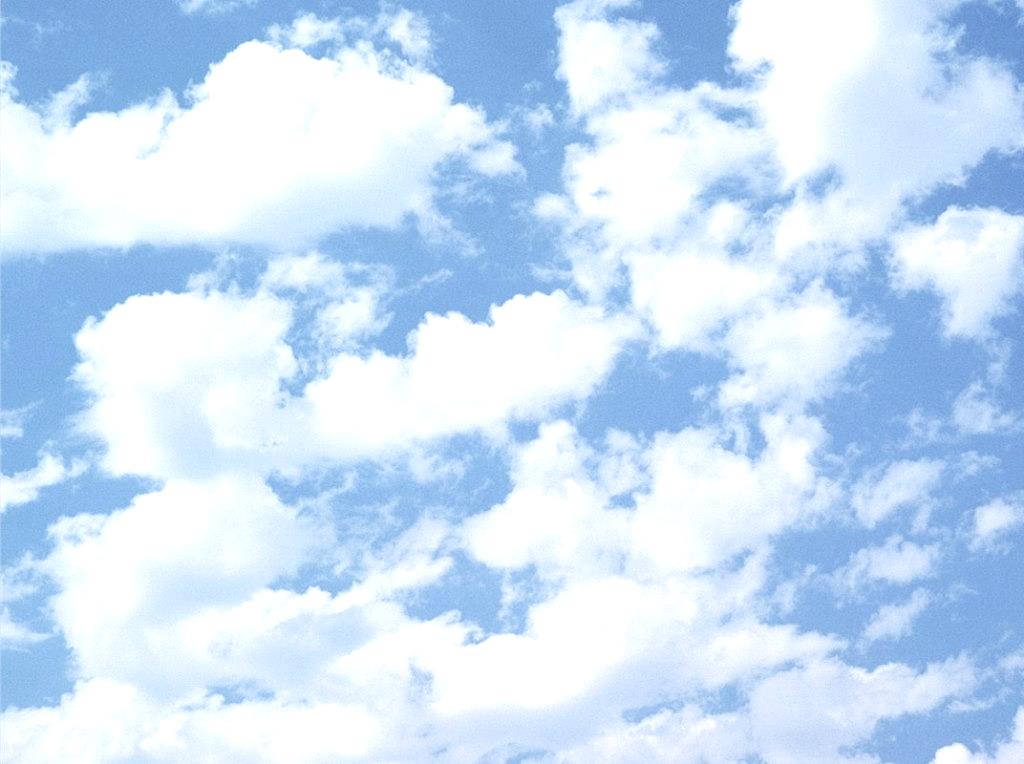 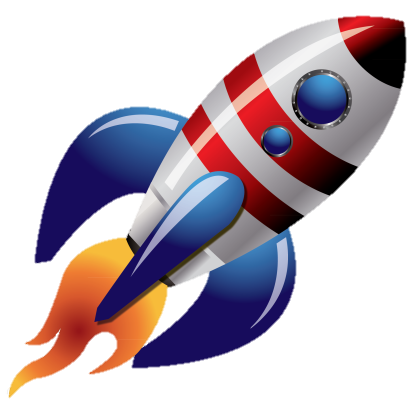 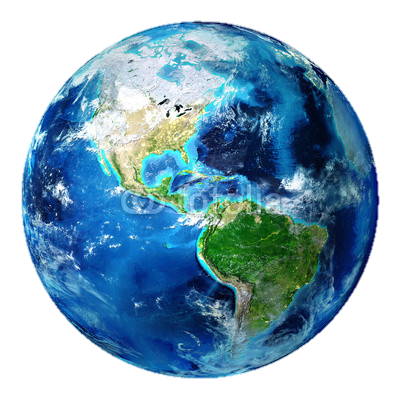 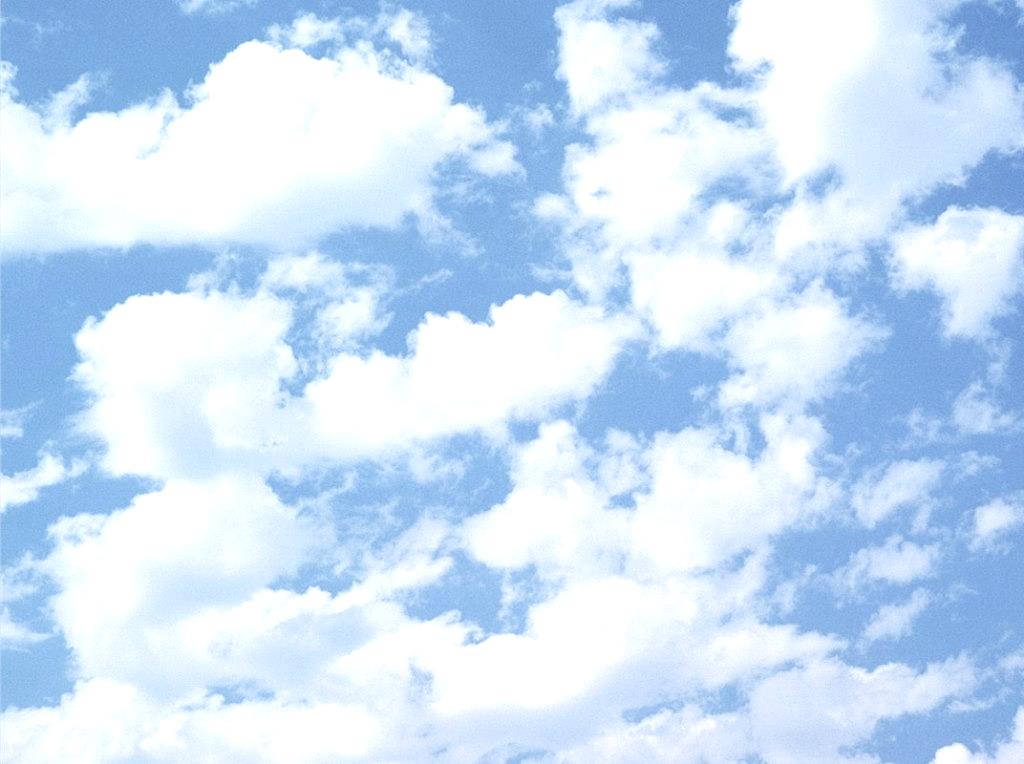 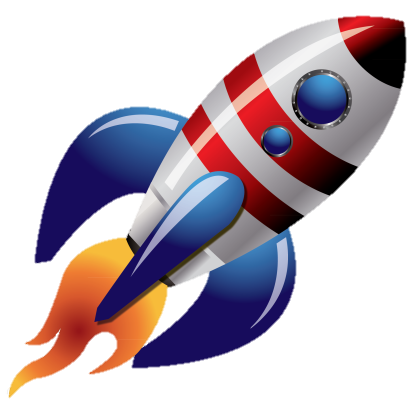 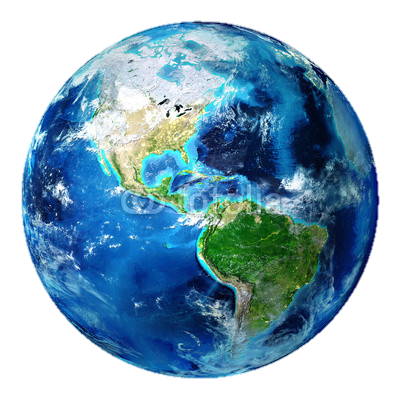 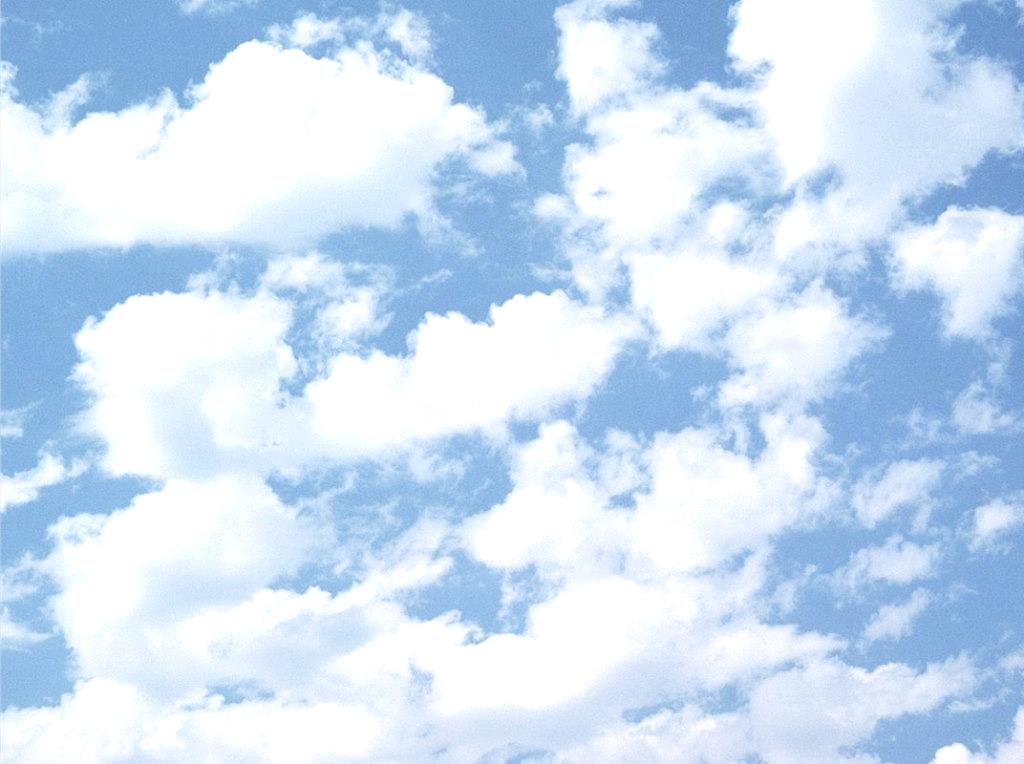 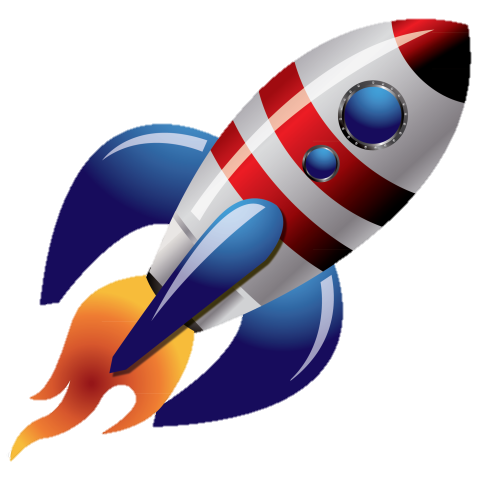 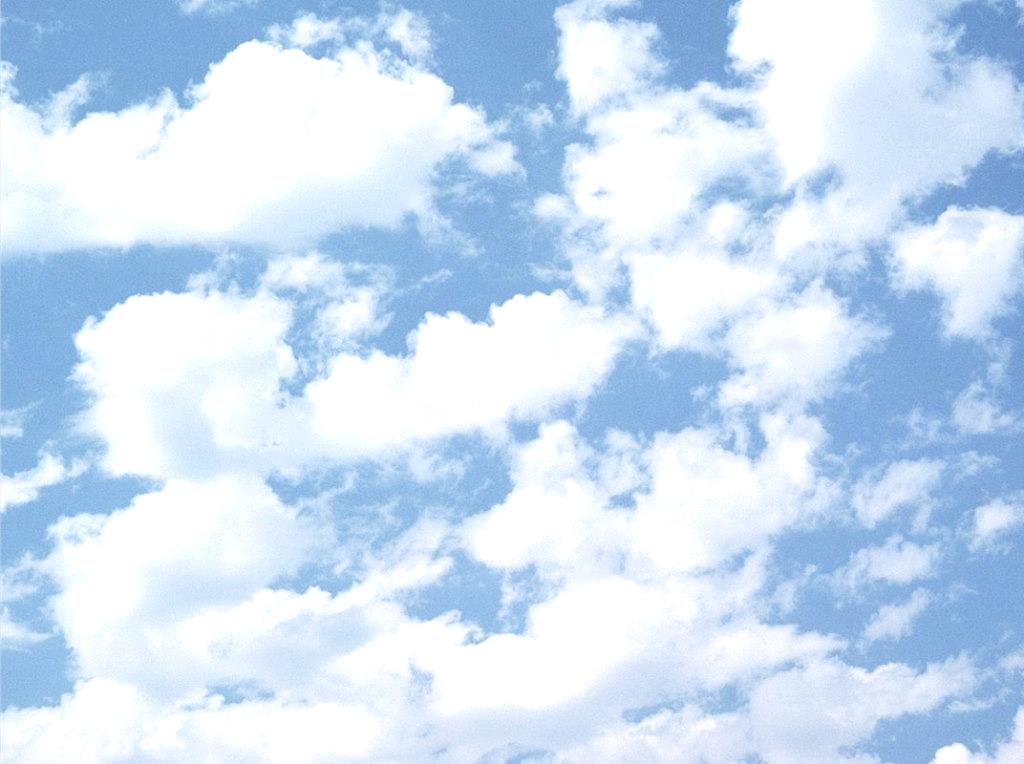 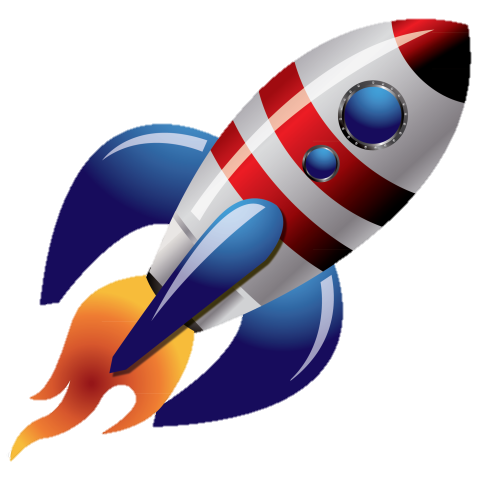 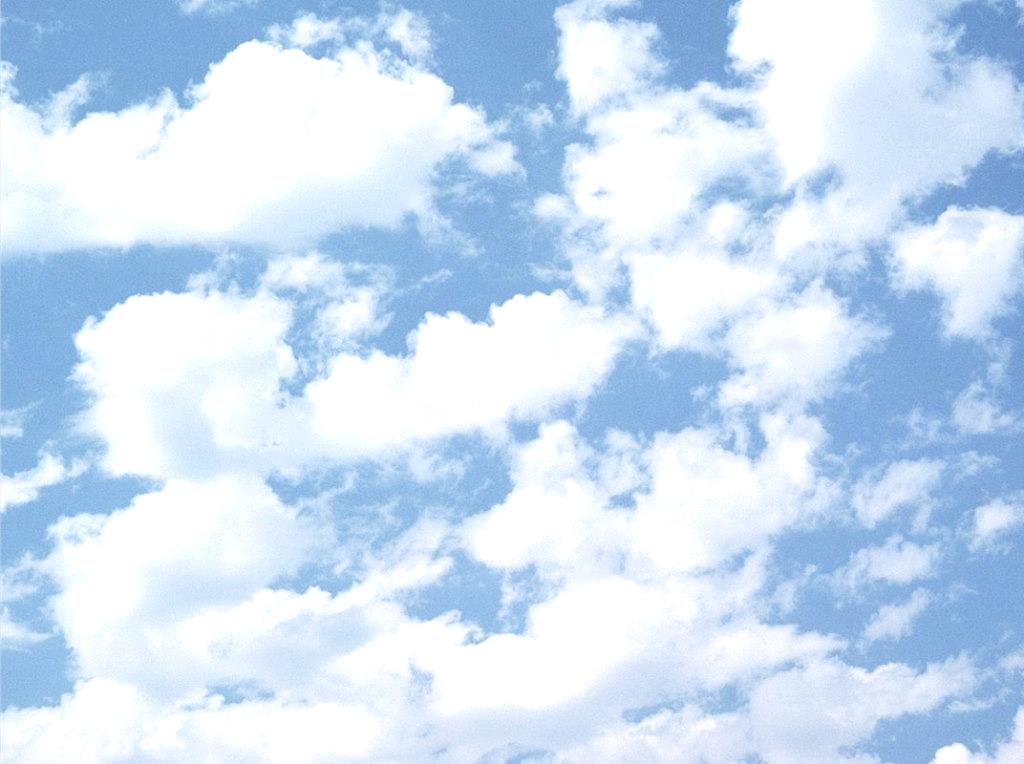 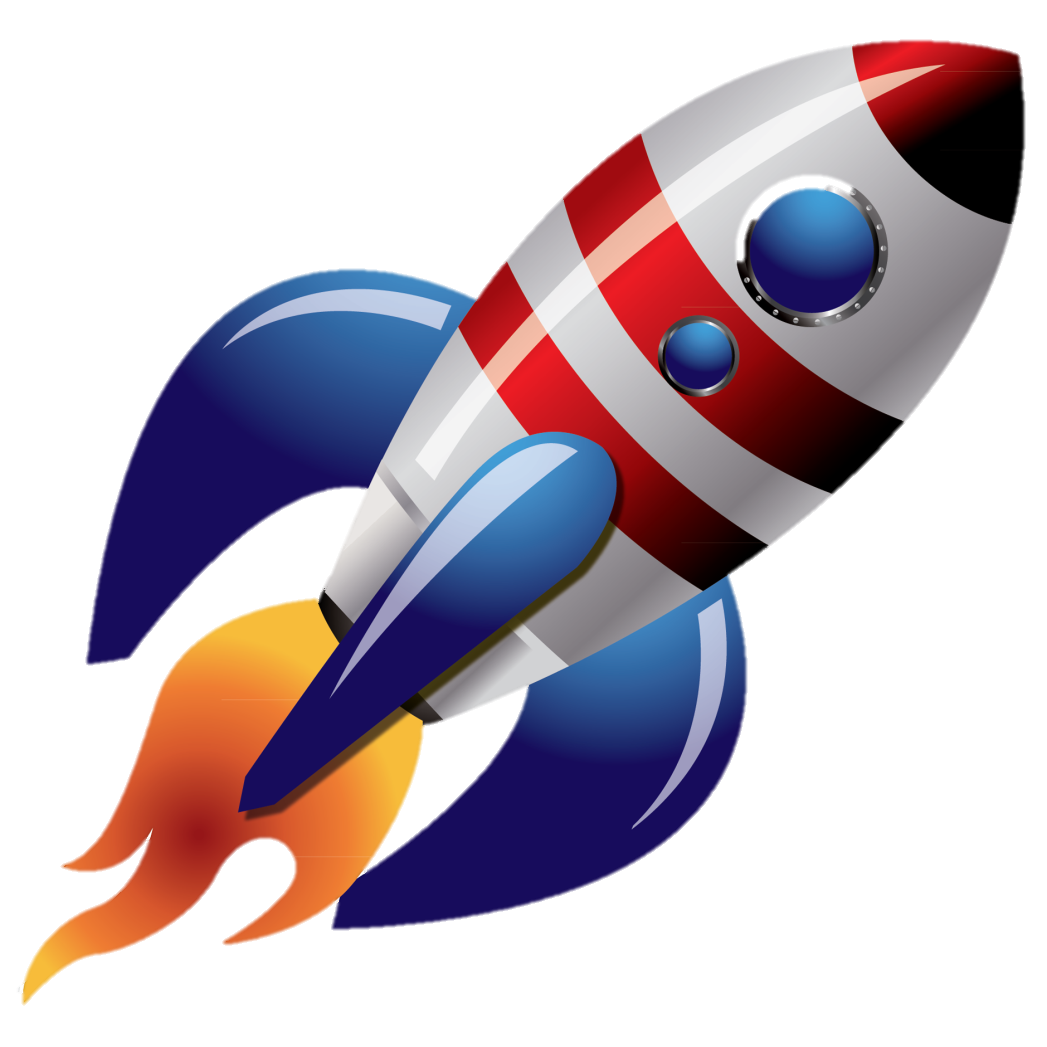 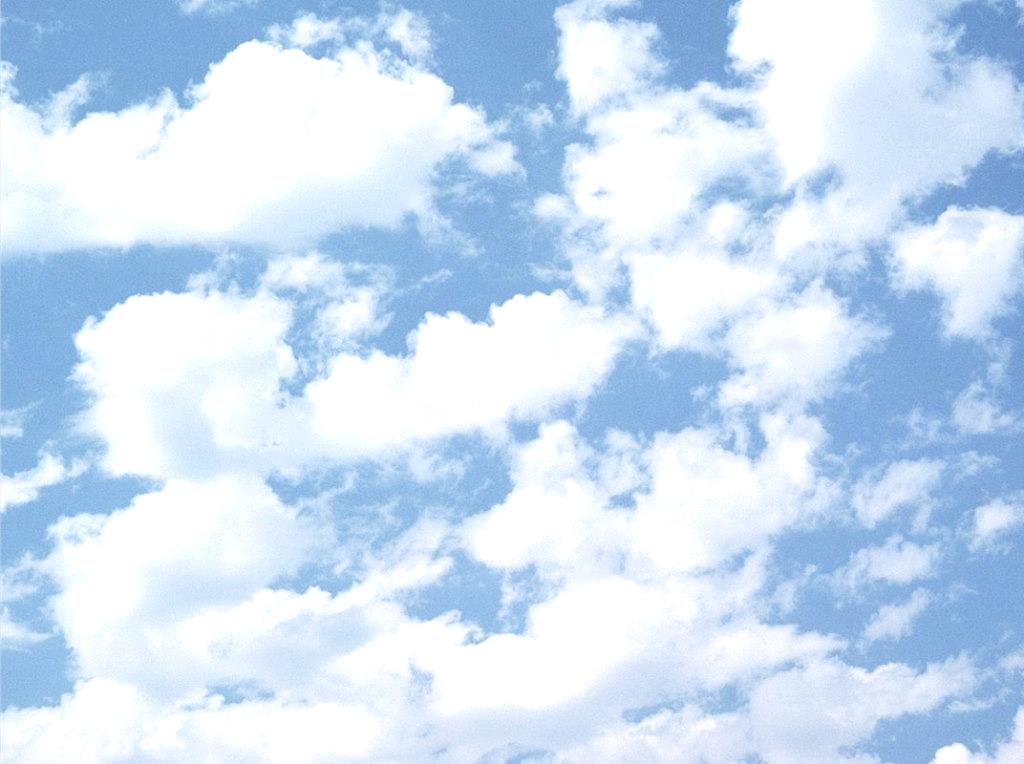 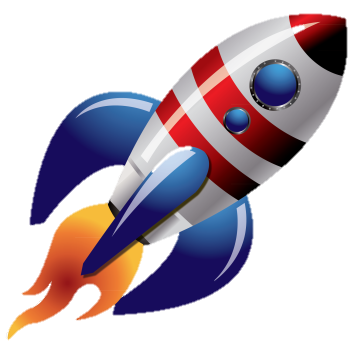 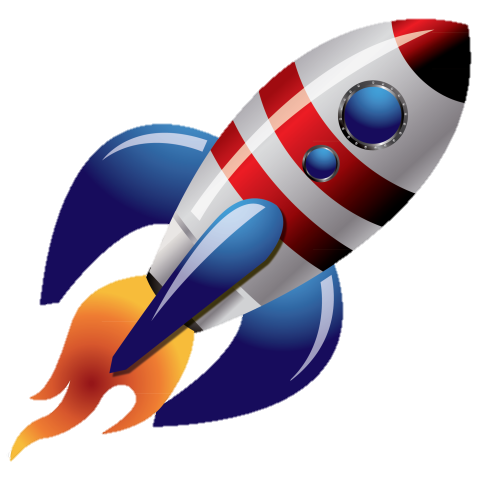 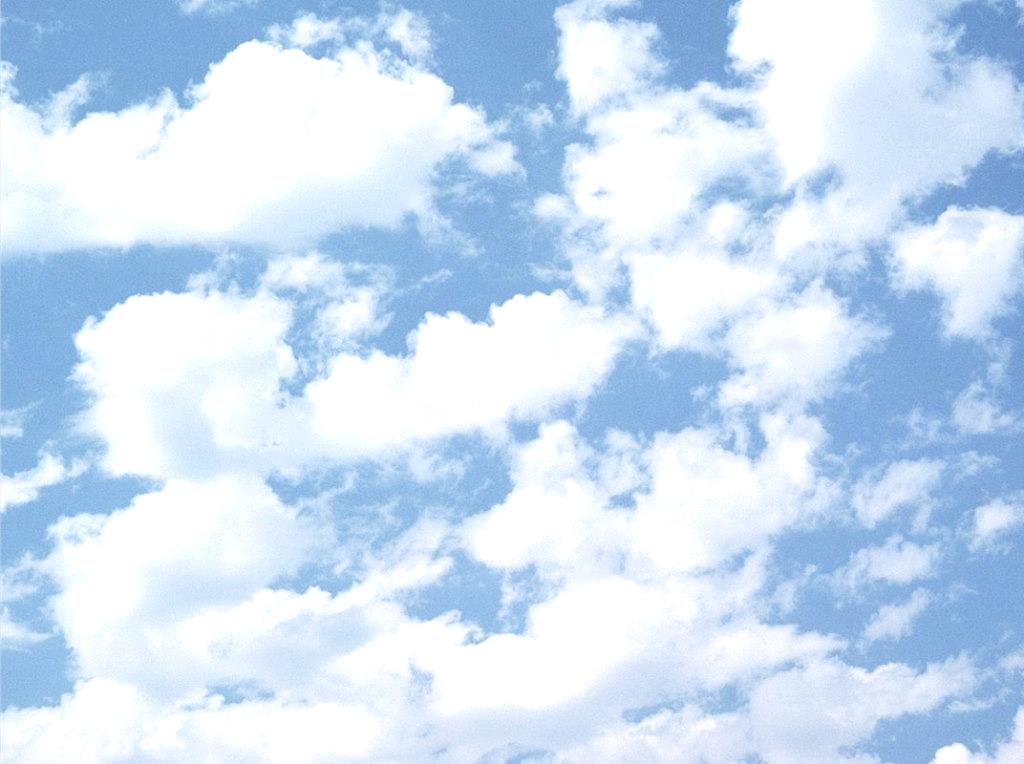 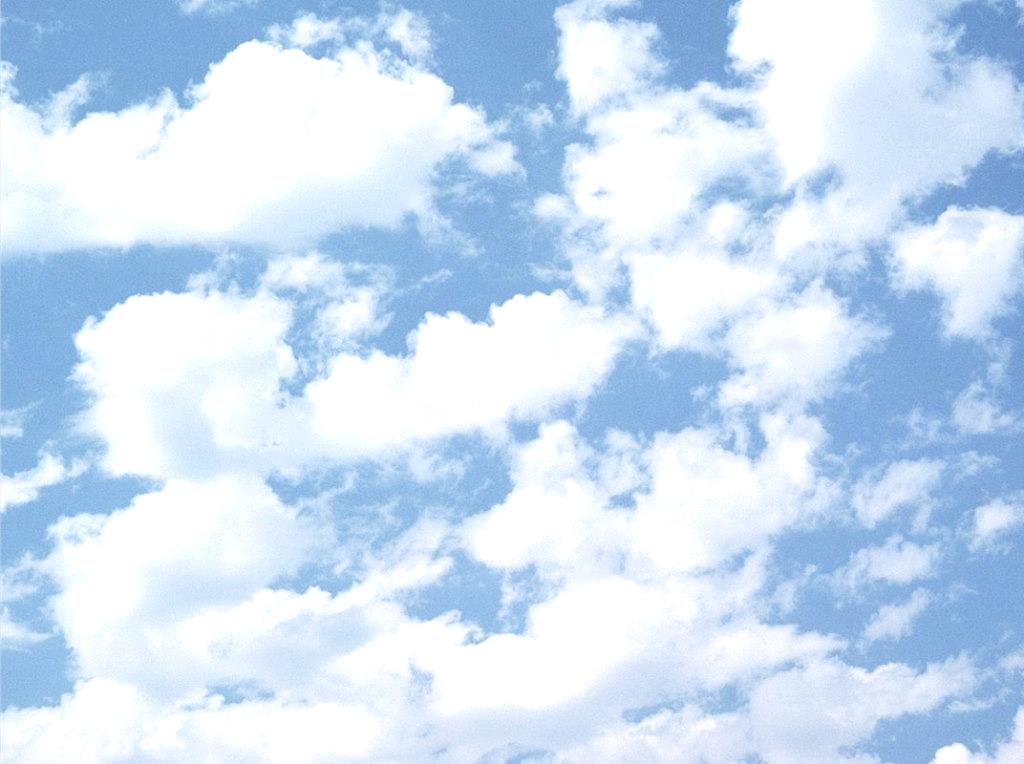 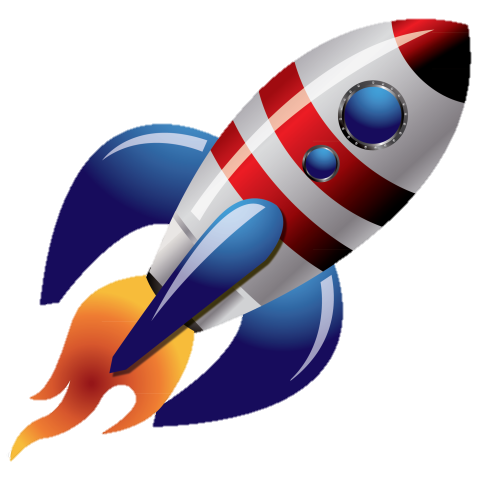